Section 7.2 – The Electric Force
Science 9
The Electric Force
Force
A push or a pull on one object caused by another

Electric Force
A push or a pull between charged objects
Contact versus At-a-distance forces
Contact forces:  An object physically contacts another
E.g. Your snow shovel physically pushes snow out of the way
At-a-distance forces:  AN object is pushed or pulled without being touched
E.g. Gravity pulls objects towards the Earth.
Contact Forces
At-a-distance forces
Friction

Air Resistance

Tension
Gravity

Magnetism 

Electric force
3 Laws of Static Charge
Opposite charges attract


Like charges repel


Charged objects attract neutral objects to them
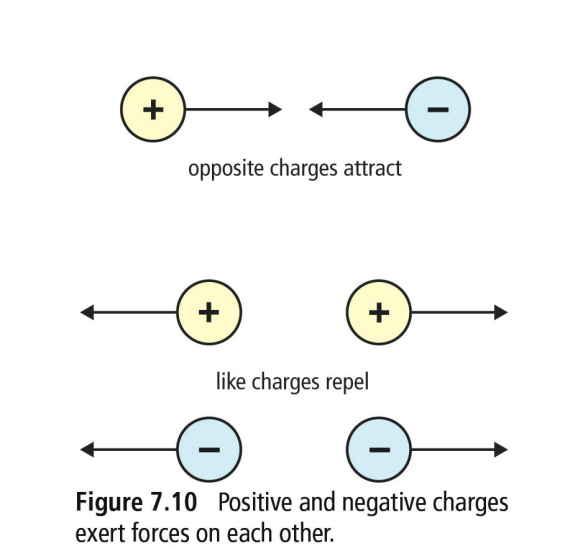 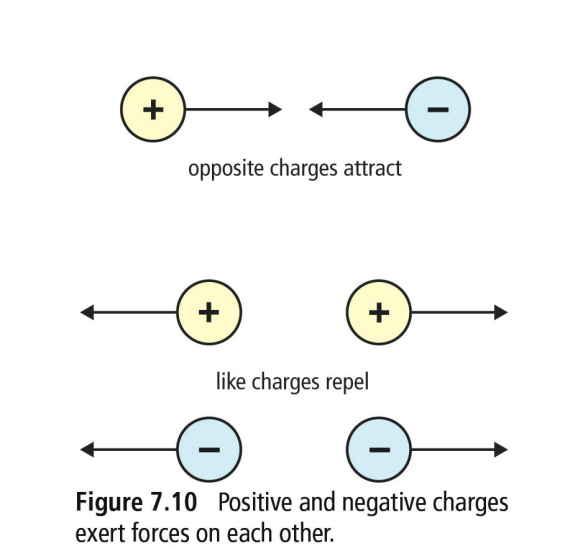 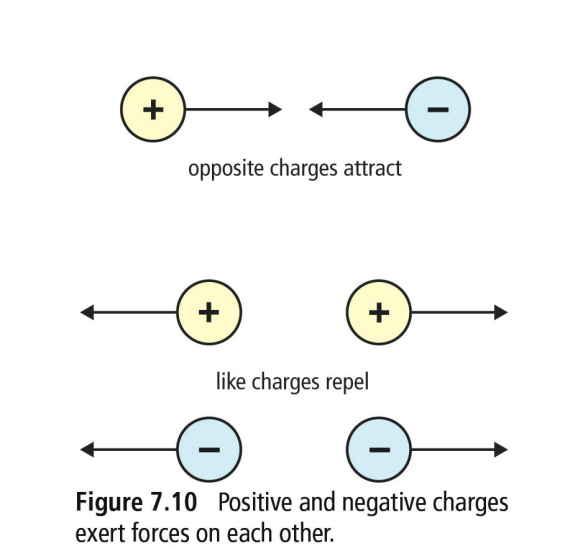 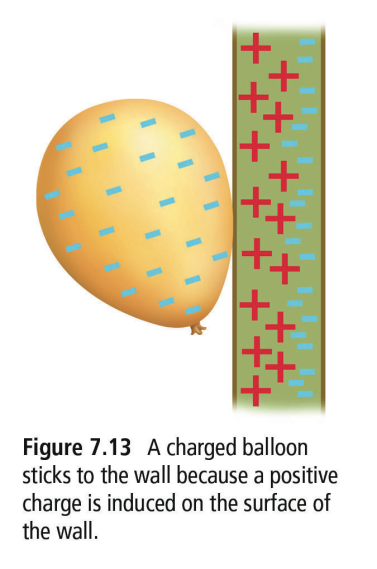 The electric force is proportional to the charge!  If you increase the charge, you increase the electric force (and vice versa).  

If you increase the distance between charged objects, the electric force between them decreases.
Charging by CONDUCTION
Charging a neutral object by transferring electrons to or from the object by physically touching it!

Is permanent (until discharged by physically touching the object)
Charging by INDUCTION
Occurs when you bring a charged object near a neutral object.  NO ELECTRONS ARE TRANSFERRED.  Instead, the electrons in the neutral object rearrange themselves to stabilize the neutral object.